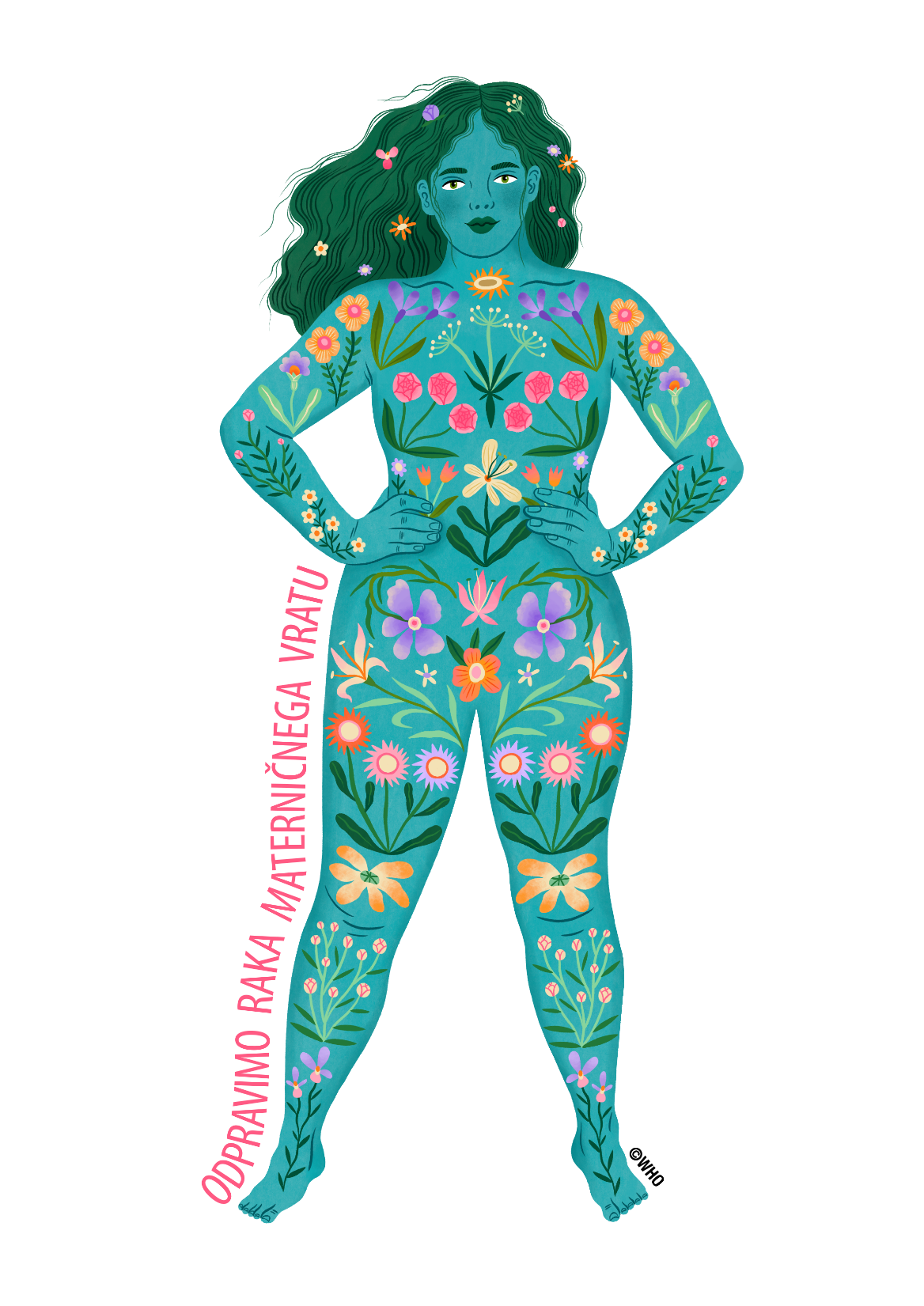 CeCEliAH (Cervical Cancer Elimination Action Hero) 

Cecilija - superjunakinja Svetovne zdravstvene organizacije, ki se bori za odpravo raka materničnega vratu in drugih s HPV povezanih rakov

TRANSPARENTNO OZADJE
Pravila uporabe:
Cecilijo se lahko uporabi kot celoto, ne sme se je prekrivati, ji kaj dodajati ali kaj odvzemati/rezati
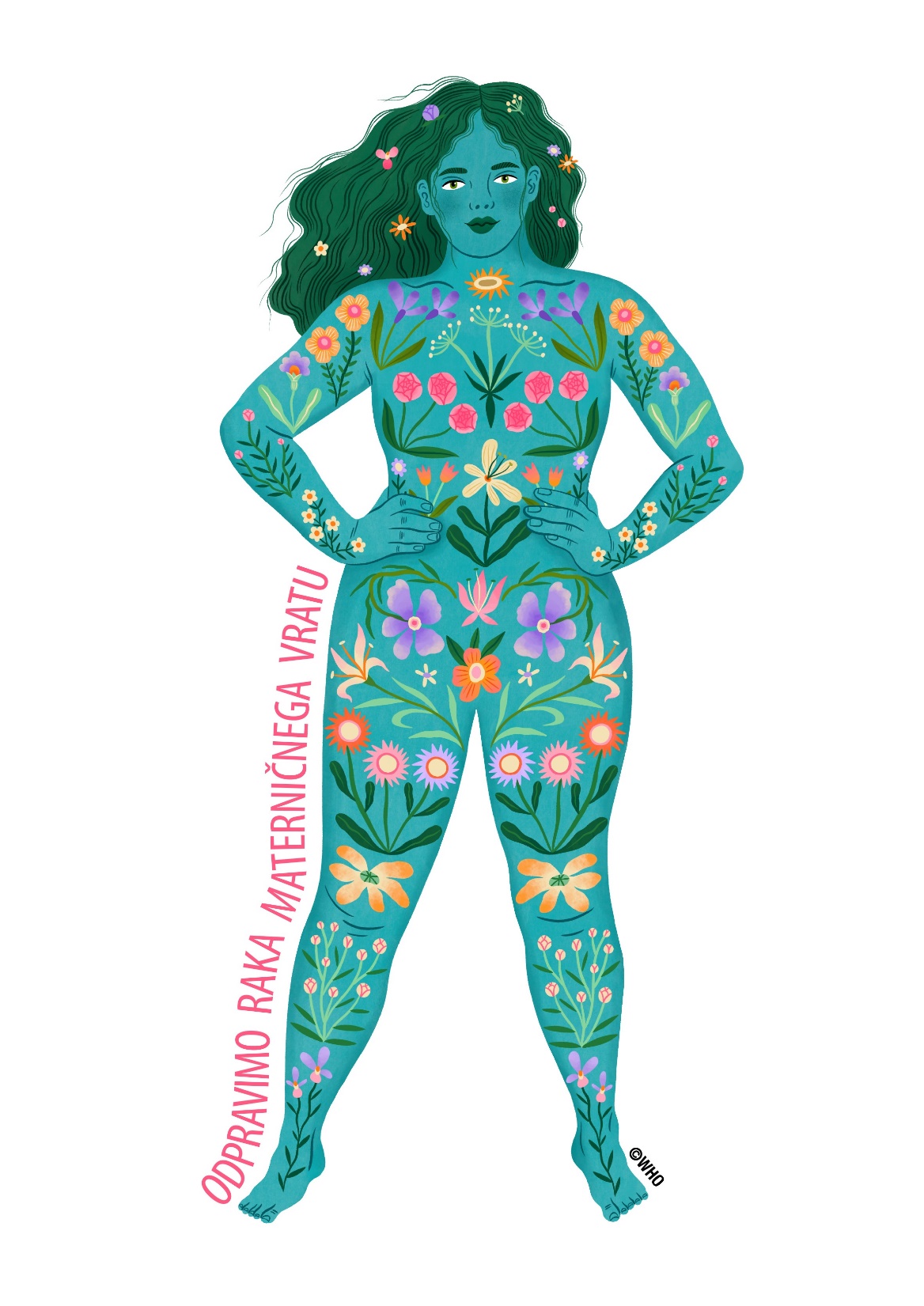 CeCEliAH (Cervical Cancer Elimination Action Hero) 

Cecilija - superjunakinja Svetovne zdravstvene organizacije, ki se bori za odpravo raka materničnega vratu in drugih s HPV povezanih rakov

BELO OZADJE
Pravila uporabe:
Cecilijo se lahko uporabi kot celoto, ne sme se je prekrivati, ji kaj dodajati ali kaj odvzemati/rezati